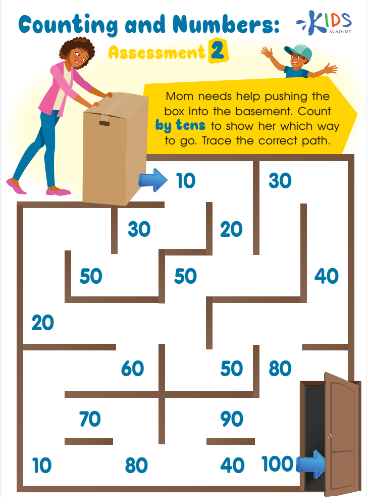 https://wordwall.net/ar/resource/9123266
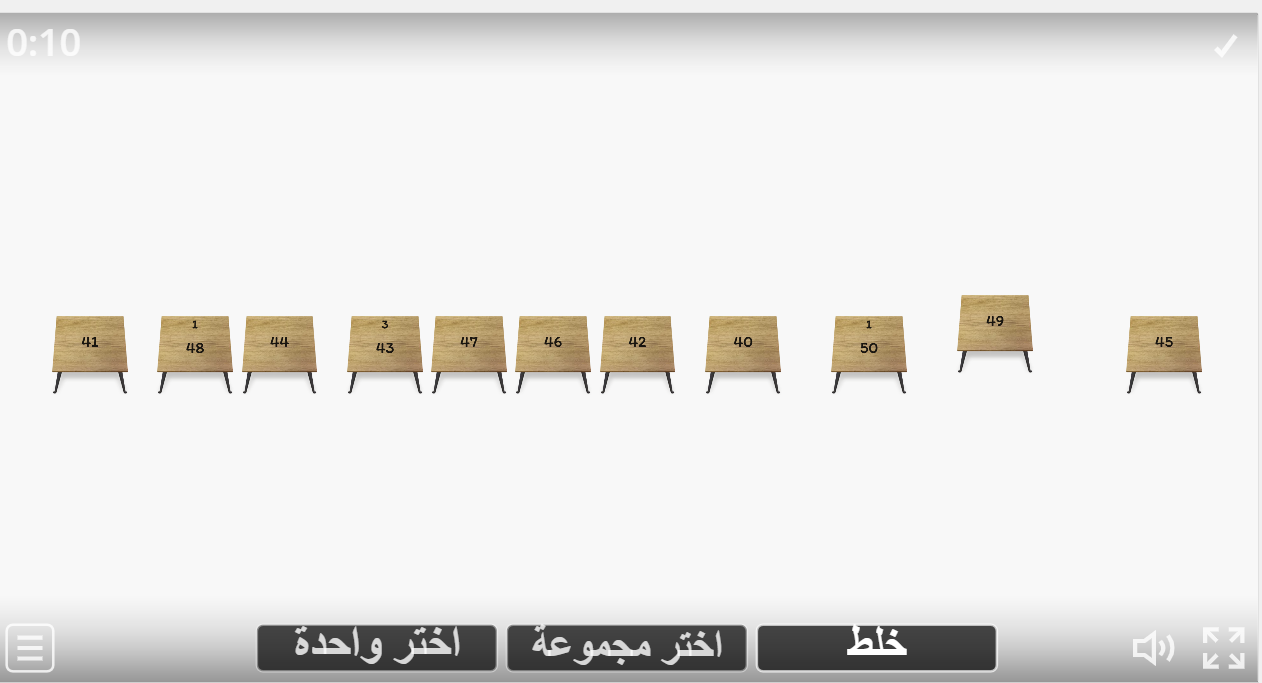